Eye Trauma
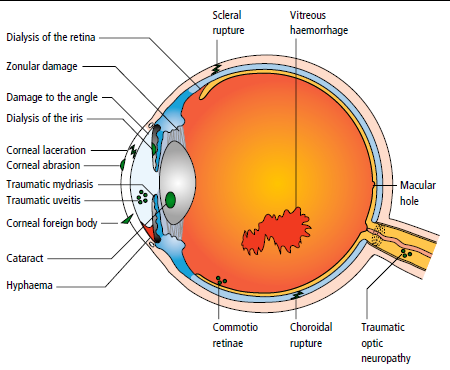 Evaluation of ocular trauma
History :
Age, occupation 
Brief history of accident: Time and location of injury.
Specific symptoms 
Past ocular history.
Past medical history, medications, allergies.
Pain, lacrimation and blurring of vision are common features of trauma, but mild symptoms may distinguish a potentially blinding intraocular foreign body.
Examination :
Visual acuity
External examination
Pupil examination
Extra ocular muscle motility
Anterior segment
Posterior segment
Intraocular pressure.
Visual acuity in both eyes not only the injuried.
Where a penetrating injury is suspected and pressure to the globe must be avoided, it may only be possible to measure vision approximately in the injured eye; the patient may be able to detect light shone throughthe closed lid and even the direction of the source. 

External examination:

1- Gross observation to detect:
 any asymmetry 
abnormal facial or periorbital features.

2- Palpation of the bony orbit, avoid pressure on eye if nature of injury not
     known or if ruptured globe is suspected.

3- Retract upper and lower eyelids with care if foreign body is suspected. 
    avoid this procedure if ruptured globe is suspected.
Orbital injury
Damage to the orbit itself (a blow - out fracture is suspected if the following signs are present:
• Emphysema derived from a fractured sinus.
• A patch of paraesthesia below the orbital rim suggesting infraorbital nerve damage. The infraorbital nerve is commonly injured in orbital blow – out injury involving the fl oor of the orbit.
• Limitation of eye movements, particularly on upgaze and downgaze, due to trapping of the inferior rectus muscle by connective tissue septa caught in the fracture site in the inferior orbital fl oor, the wall most commonly fractured.
• Subsequently the eye may become recessed into the orbit ( enophthalmos ).
• If the lid margin is cut at the medial canthus it is important to determine if either of the lacrimal canaliculi is severed. This will cause epiphora if untreated.
1- The conjunctiva and sclera
These must be examined for the presence of any lacerations. 
If the history is appropriate a subconjunctival haemorrhage should be considered to be the possible site of a scleral perforation .
The fundus should be examined with full mydriasis to exclude a retained intraocular foreign body.
Retained, iron - containing foreign bodies may have an insidious and particularly devastating effect on the eye ( siderosis oculi ). 
A tiny, high - velocity metal fragment, penetrating the ocular coats and retained in the peripheral vitreous cavity can, with time, lead to a progressive, pigmentary degeneration of the retina. A discolouration of the iris ( heterochromia) , a fixed mydriasis and cataract can be a late clues to the diagnosis.
Subconjunctival hemorrhage .
If a chemical injury has occurred, the conjunctiva may appear  white and ischaemic . If such changes are extensive, involving the greater part of the limbal circumference, corneal healing will be grossly impaired because of damage to the epithelial stem cells of the cornea, which are located at the limbus. 

There will be additional complications such as uveitis, secondary glaucoma and cataract.
2- The Cornea
This is examined for loss of the epithelial layer (abrasion), for lacerations and for foreign bodies .

The instillation of fluorescein will identify the extentof an abrasion and use of concentrated fluorescein, will identify a leak of aqueous through a penetrating wound . 

Electromagnetic radiation may injure the conjunctiva and the cornea.

Unprotected exposure to ultraviolet radiation from an arc lamp ( arc eye ) or sunlamp, or reflected from snow, is the commonest cause of this severely painful condition. Typically, severe ocular pain onsets acutely, 6 hours after exposure to the radiation, and the cornea shows diffuse epithelial oedema and punctate erosions. These resolve within 24 – 48 hours.
Treatment
Corneal abrasions =antibiotic  ointment, with or without an eye pad ,  cyclopentolate 1% (Prophylaxis against further recurrent corneal erosions is attempted, using a lubricating ointment at night for several weeks after an initial attack, but more permanent results are achieved by inducing a subepithelial scar at) 
UV injury to the cornea responds quickly to topical steroids.
Corneal foreign bodies should be removed with a needle under topical anaesthesia .
-  Corneal laceration . 
There is interruption of the cornea. The anterior chamber usually is shadow.  Iris may be incarcerated into the wound. 
           
-  Corneal-scleral laceration . 
wound extended into sclera, and may extend posteriorly
Corneal laceration and traumatic cataract from a thrown beer bottle
When suspect an open globe, one shall protect the eye from further injury by covering the eye with a shield or any device that can protect the eye

Do not instill any medication to the eye.
 
Define the type of injury.
3- Anterior chamber
Blunt trauma may cause haemorrhage into the anterior chamber, where it collects with a fluid level, visible as a hyphaema . This is caused by rupture of the root of the iris blood vessels, or the iris may be torn away from its insertion into the ciliary body ( iris dialysis ) to produce a D - shaped pupil. 
Hyphaema may also be seen with a penetrating eye injury and the shape of the pupil may be distorted if the peripheral iris has plugged a penetrating corneal wound . 
The pupil may also show a fixed dilatation as a result of blunt trauma( traumatic mydriasis ).
How to treat “Hyphaema”?
This usually settles with rest, but a rebleed may occur in the first 5 – 6 days after injury.
 Steroid eye drops are given for a short time, together with dilation of the pupil. Steroids reduce the risk of rebleeds. 
    The commonest complication is a raised ocular pressure, particularly if there is a secondar bleed, which tends to be more severe than the first. It is for this reason that rest is important. Raised pressure is due to the accumulation of empty, red cell ‘ ghosts ’ in the trabecular meshwork or to damage to the drainage angle itself (e.g. angle recession
4- The Lens
Dislocation of the lens following blunt trauma may be suggested by a fluttering of the iris diaphragm on eye movement ( iridodonesis ). 

Lens clarity should be assessed with the slit lamp and against the red reflex after pupil dilatation.

Cataracts develop abruptly with direct penetrating trauma . 

Blunt trauma also causes a posterior subcapsular cataract within hours of injury , which may be transient.
Cataract following penetrating trauma
Iridodonesis
5- The Fundus
The fundus should be inspected with a direct ophthalmoscope after full mydriasis. If no systemic neurological complications accompany the injury and ocular penetration is not suspected, the pupil can be dilated. 

Areas of retinal haemorrhage may be seen and typical patches of white, retinal oedema ( commotio retinae ). 

A retinal dialysis (a separation of the peripheral retina from its junction with the pars plana of the ciliary body) and a macular hole may also result from blunt trauma. 

The choroid may also become torn, causing a subretinal haemorrhage which later leads to subretinal scarring.
Peripheral retinal changes can only be excluded with indirect ophthalmoscopy or slit - lamp microscopy. 

If there is no red reflex and no fundus details are visible, this suggests a vitreous haemorrhage.

The optic disc may be pale from a traumatic optic neuropathy caused by avulsion of the blood vessels supplying the optic nerve. Although this is uncommon, it leads to a profound loss of vision and no treatment is available.
Treatment :

In commotio retinae the affected zone of retina opacifi es and obscures the underlying choroidal detail. It usually resolves, but requires careful observation.

- A vitreous haemorrhage may absorb over several weeks, or may require removal by vitrectomy.
6- corneal & scleral penetrating trauma
Penetrating – in and out
Treatment:
Once identified, no further examination of the globe should be performed but a shield should be gently placed over the eye and the patient referred for urgent ophthalmic treatment.

 These serious injuries, often with grave implications for sight, require careful microsurgical suturing to restore the integrity of the globe.

Once the eye has settled from this primary repair additional operations are
often required later, to:
• remove a foreign body;
• remove a cataract;
• replace a corneal opacity with a corneal graft;
• repair a detached retina or remove the vitreous gel to prevent detachment.
7- Laceration of the skin and lid.
Check if the eyelid margin is involved. 

The naso- lacrimal drainage system may be involved if injury involves nasal portion of the eyelid. 

Need to look for associated occult eye or orbital trauma.

The multiple layers of the lid must be apposed correctly to avoid poor lid function, which could result in corneal injury or scarring.
Treatment:
-These require careful apposition and suturing, particularly if the lid margin is involved, to retain the lid contour.
- If one of the lacrimal canaliculi is damaged ,an attempt can be made to repair it, but if repair is unsuccessful, usually the remaining tear duct is capable of draining all the tears. 
-If both canaliculi are involved, an attempt at repair should always be made.
8- Chemical injury
Common household agents that can damage the eyes:

Ammonia 
Disinfectants 
Oven Cleaners 
Drain Cleaners 
Bleach 
Detergents 
Makeup and Perfumes
Symptoms: 
Burning ,Tearing, Redness and blurred Vision 

Damage to the Eye from Chemical Injury Can Include:

Swelling of the cornea and conjunctiva 
Burns (either acid or alkali burns) 
Infection .
Scar tissue altering vision .
Increased intraocular pressure. (glaucoma) 
Dry eye syndrome .
Treatment :
1- Acid 
1- Start continuous irrigation with normal saline until pH of tears neutralized 

2- Cycloplegia ( Atropine1% qid or scopolamine 
0.25% bid or homatropine 5% bid ) 

3- Patch with ophthalmic ointment ( bacitracin, 
erythromycin)
2- Alkali 
-  Stat continuous irrigation for many minutes to hours until pH of tears neutralized 
Pain relief may be administered by dropping anesthetic directly into the eye (for both)
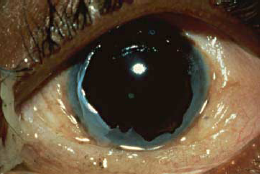